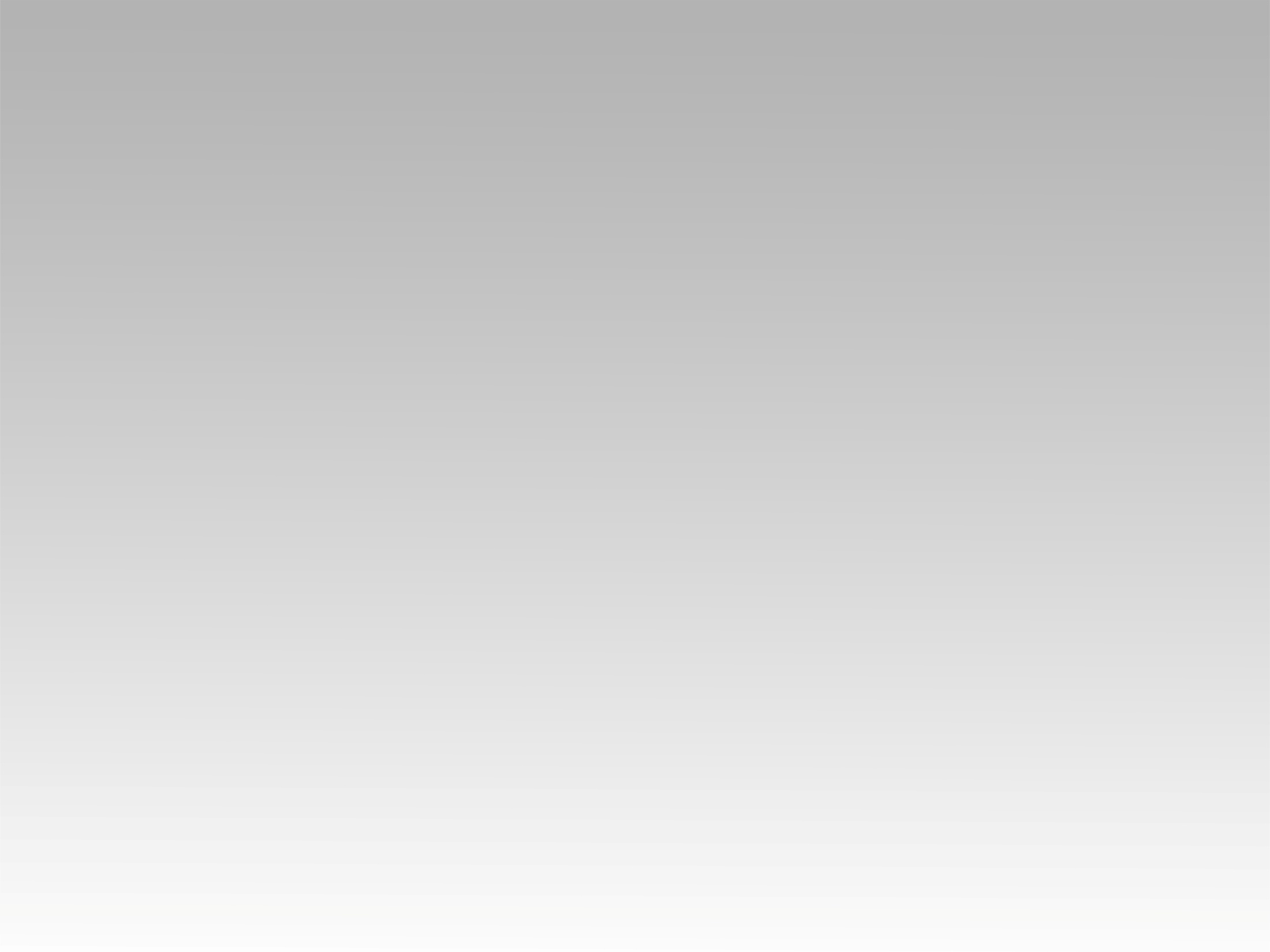 ترنيمة
يكفيني ربي أبقي بقربك
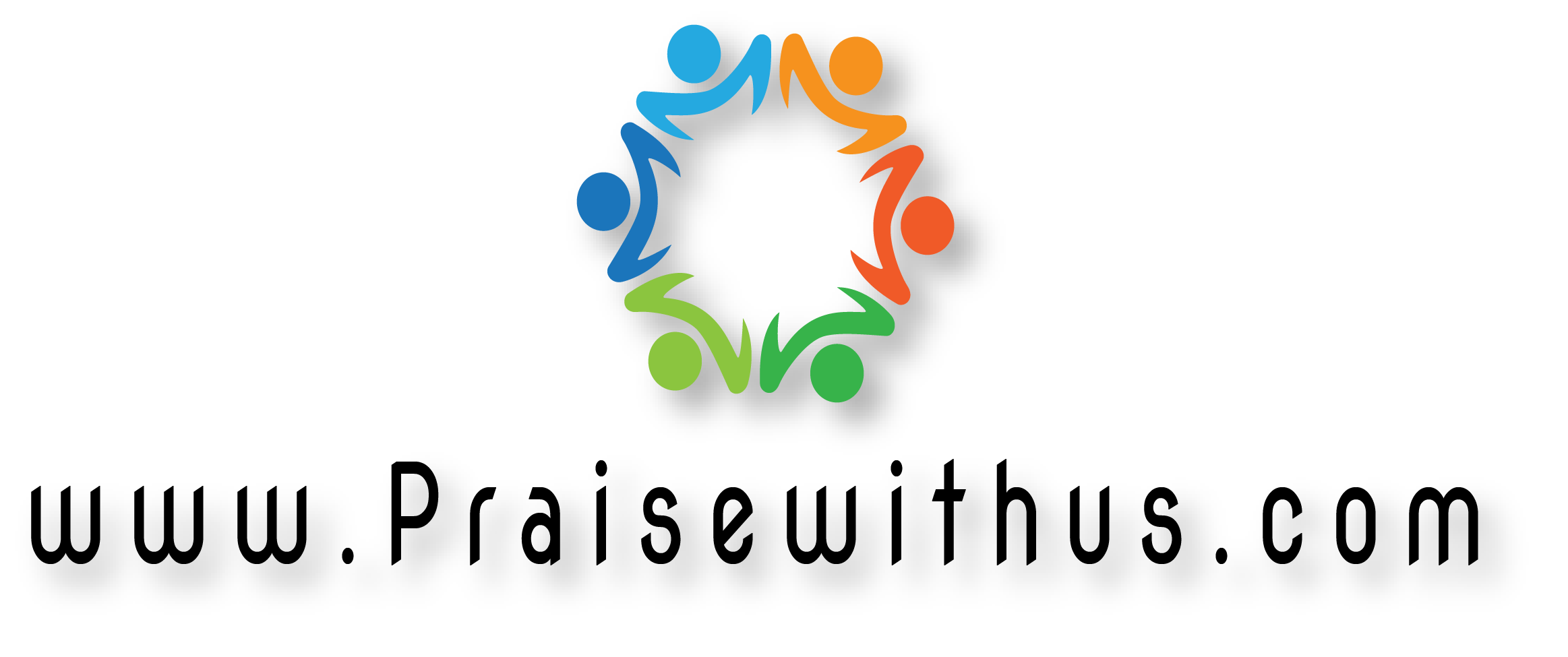 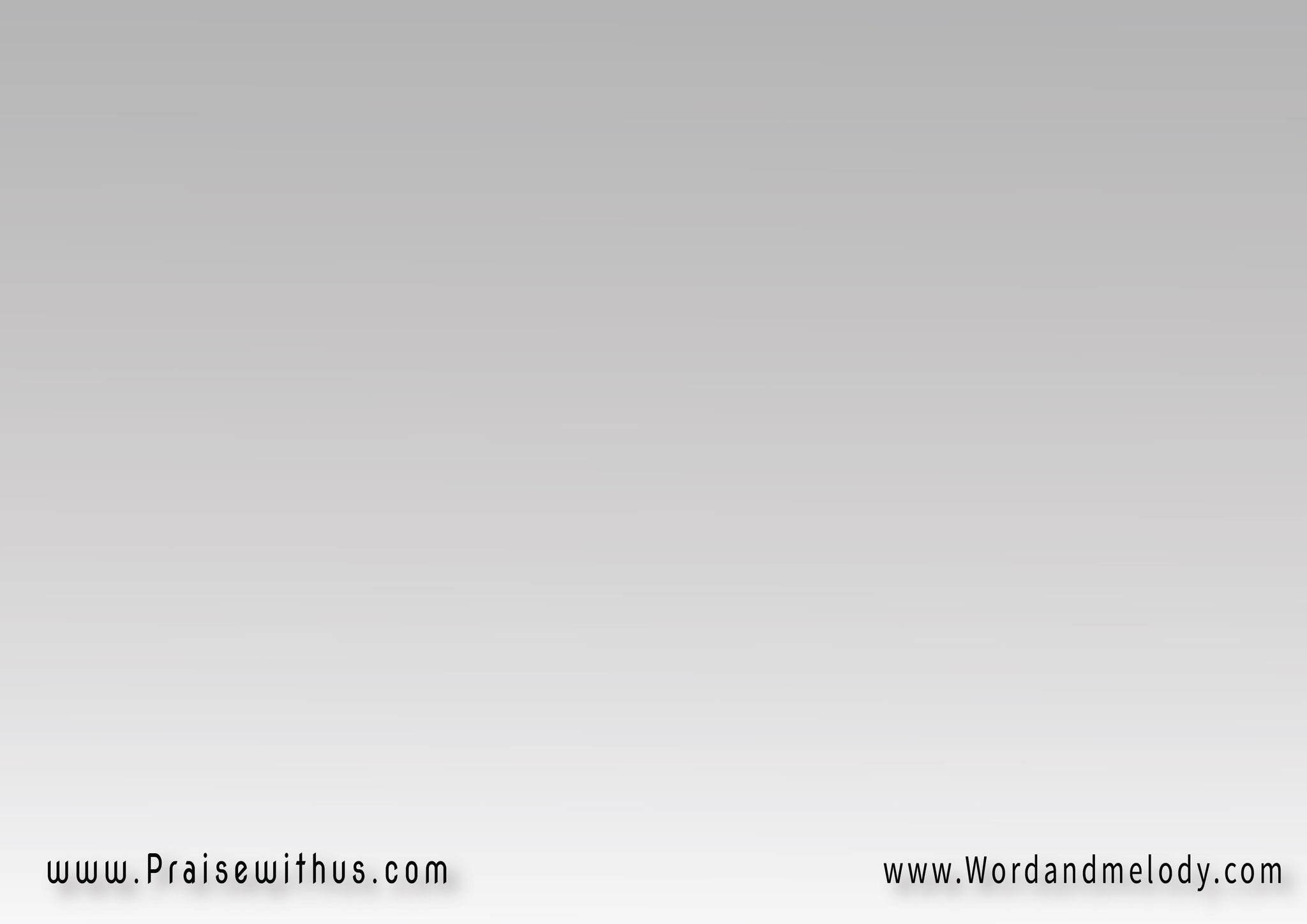 القرار:(يكفيني رَبِّي أبقَـى بقُربكيكفينــي رَبِّـــي إن أنا لِيكيكفيني رَبِّـي أنظُر وَجهَكوفي جُوعِي أنا باشبَع بيك)2
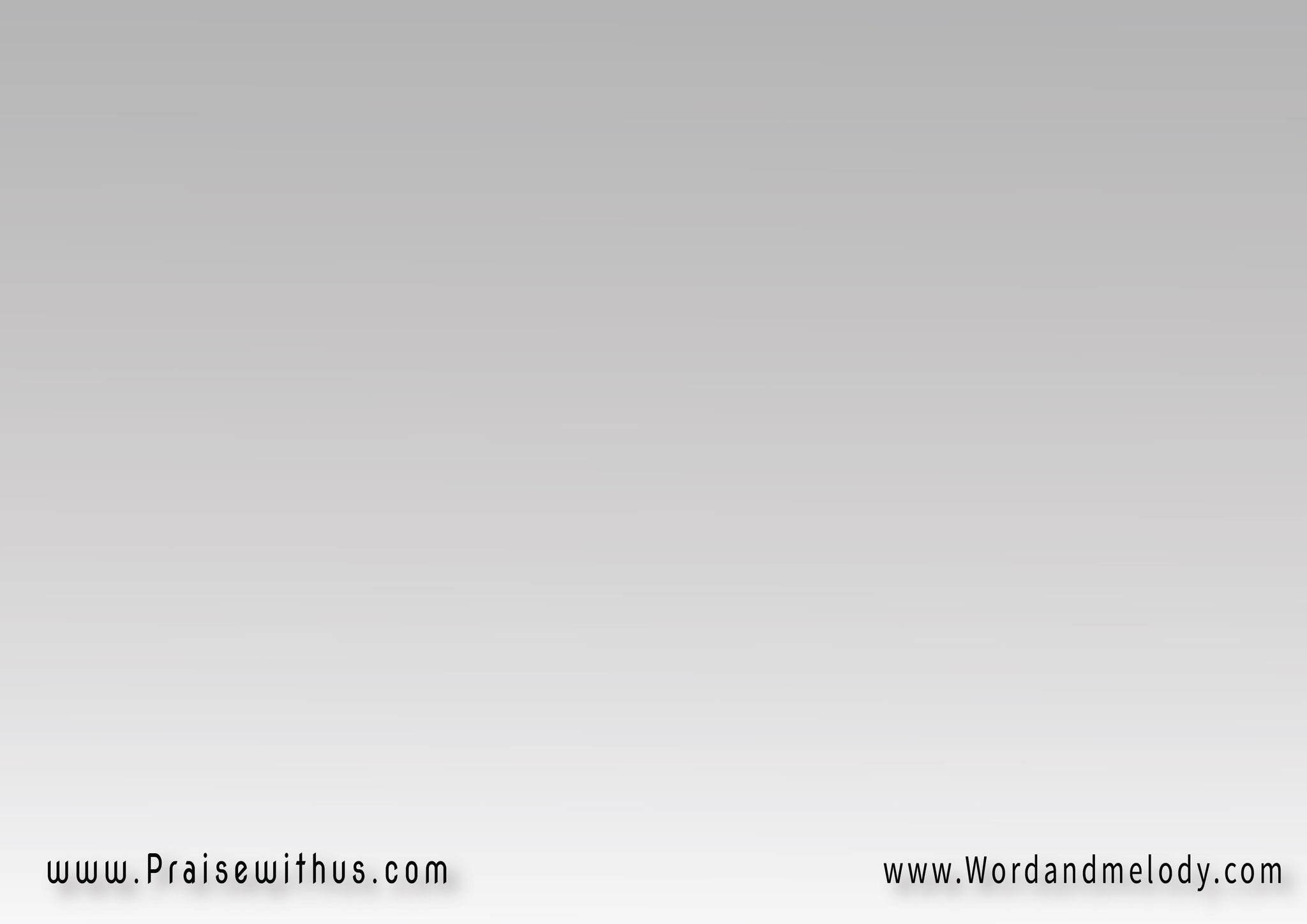 1-
(يكفينـــي إنَّك إنتَ إلَهـــــيوبمُوتك عَنِّــــي صِرت اِبنَكيكفينــي إنِّي أكون لَك عَبدَكأعِيش عُمري الجَاي أرضِيك)2
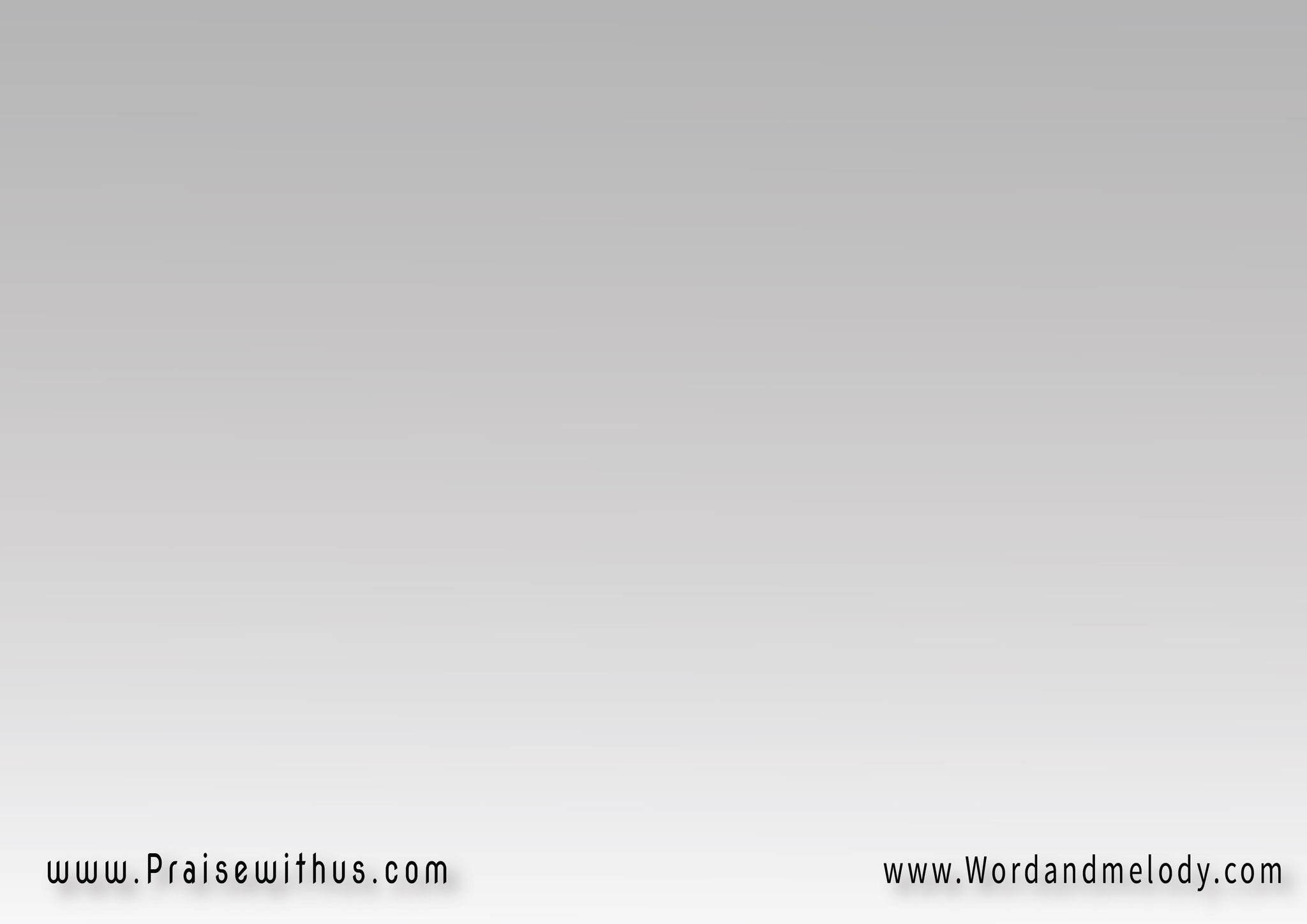 القرار:(يكفيني رَبِّي أبقَـى بقُربكيكفينــي رَبِّـــي إن أنا لِيكيكفيني رَبِّـي أنظُر وَجهَكوفي جُوعِي أنا باشبَع بيك)2
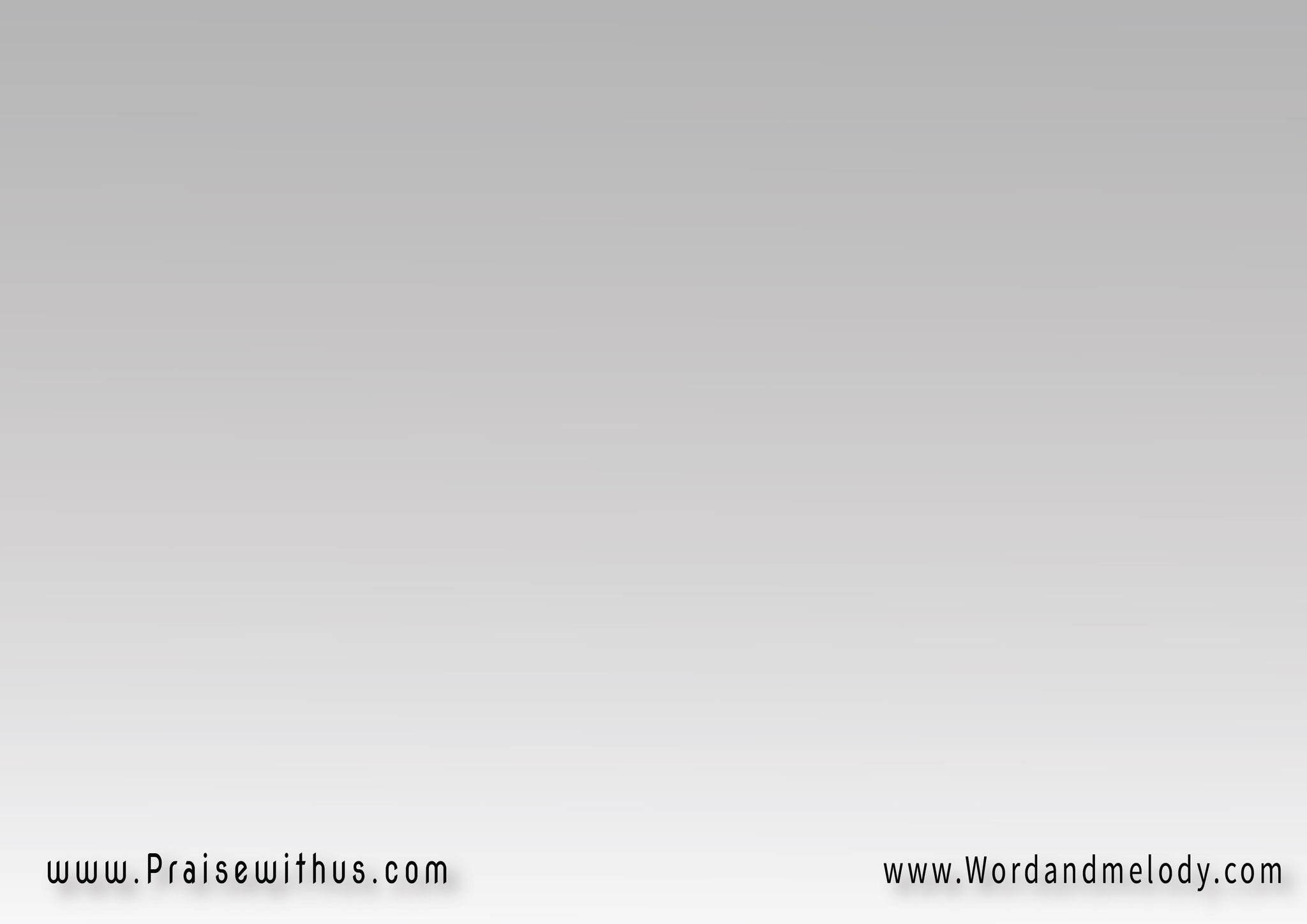 2-
(يكفينــــي إنَّك إنتَ أبُويَاكُلِّي القُدرَة عَظيم القُـــــــوَّةيكفيني إنَّك إنتَ مَعَايَــــــــاوِفي ضَعفي بتِحمِلني إيدِيك)2
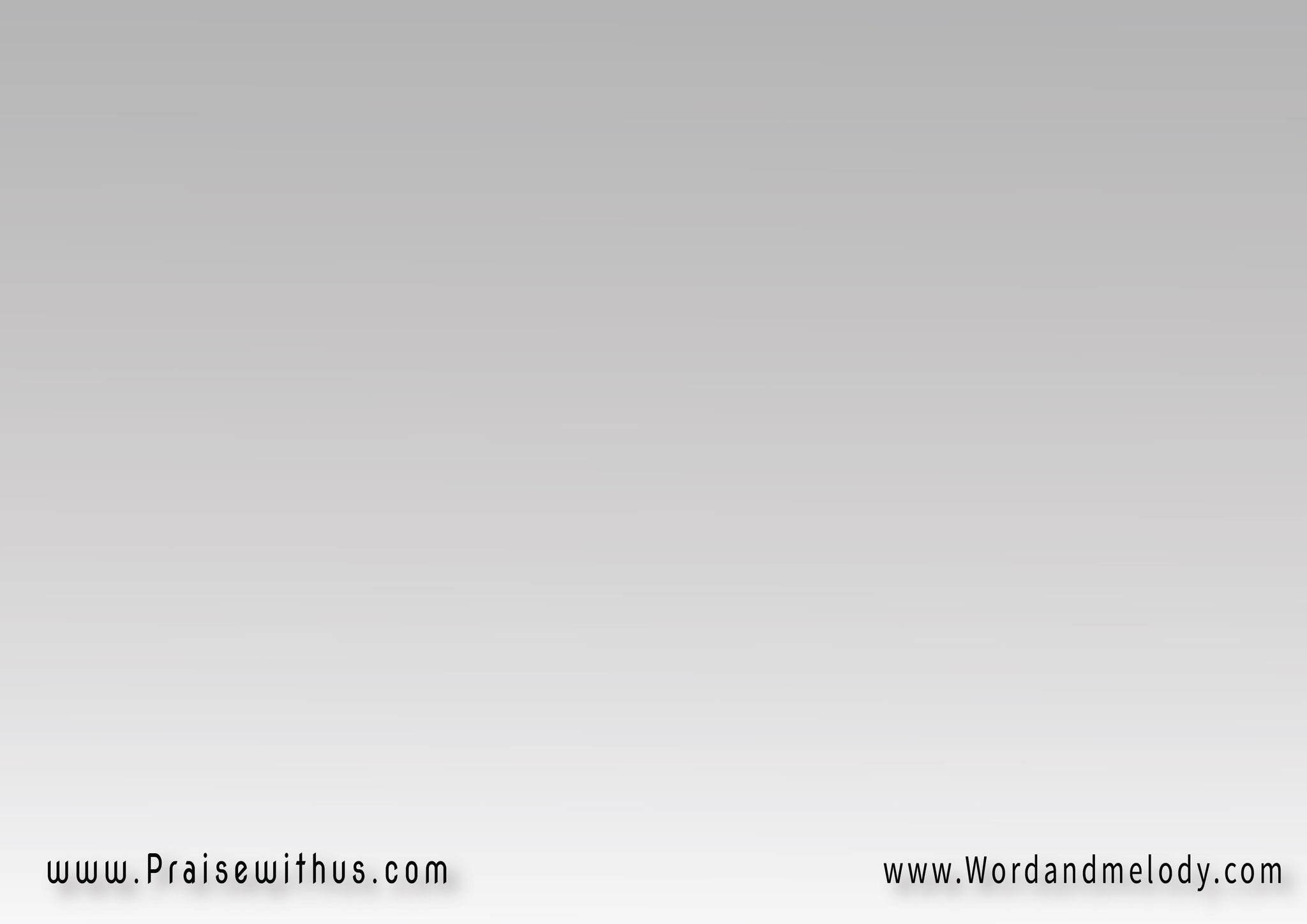 القرار:(يكفيني رَبِّي أبقَـى بقُربكيكفينــي رَبِّـــي إن أنا لِيكيكفيني رَبِّـي أنظُر وَجهَكوفي جُوعِي أنا باشبَع بيك)2
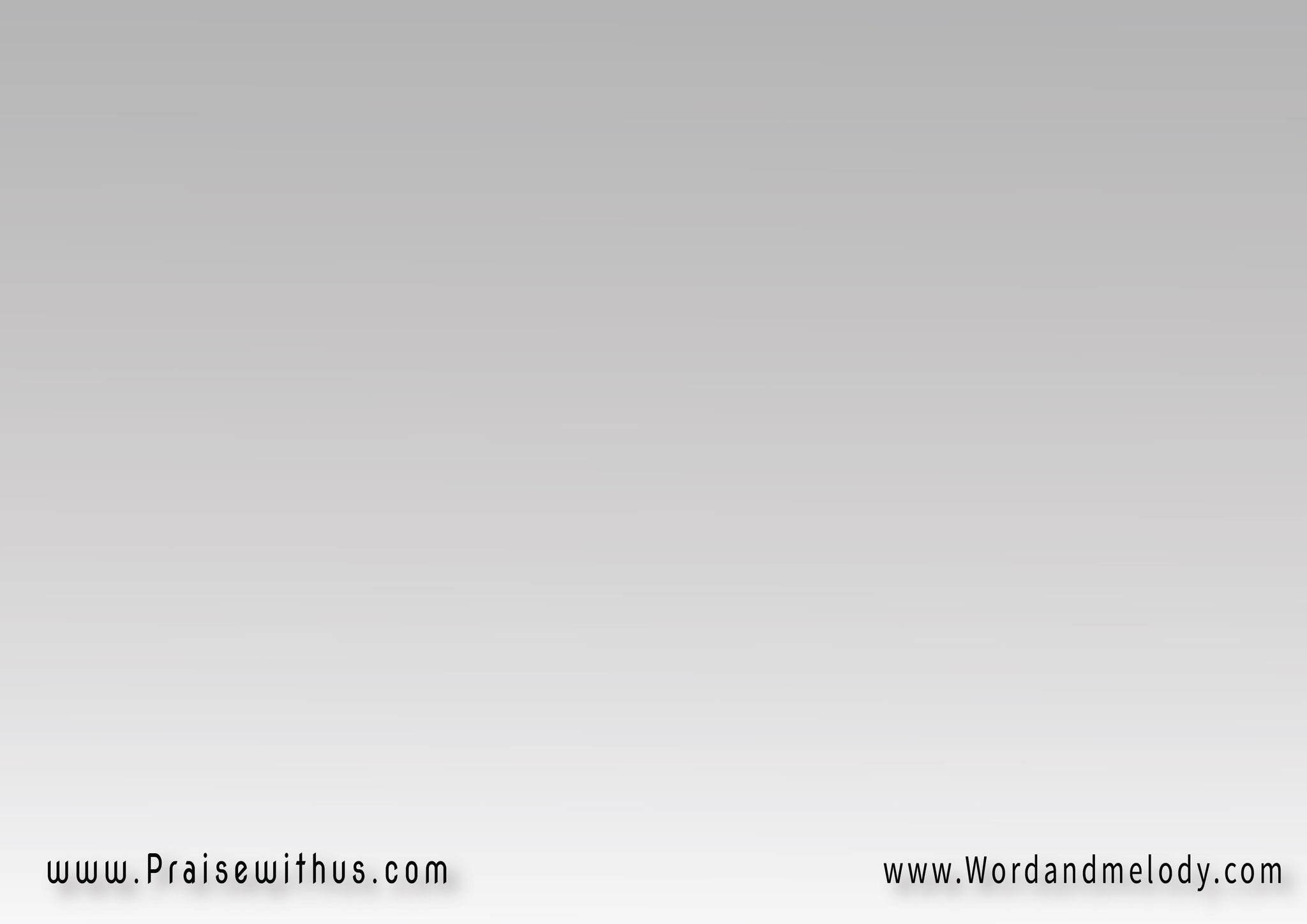 3-
(يكفيني إنَّك غَافِر ذَنبيمَسئُول عَنِّــي وِشَايل هَمِّييكفيني إنَّك إنتَ خَلاصِــيقلبي يا رَبِّي مَفتُــون بيك)2
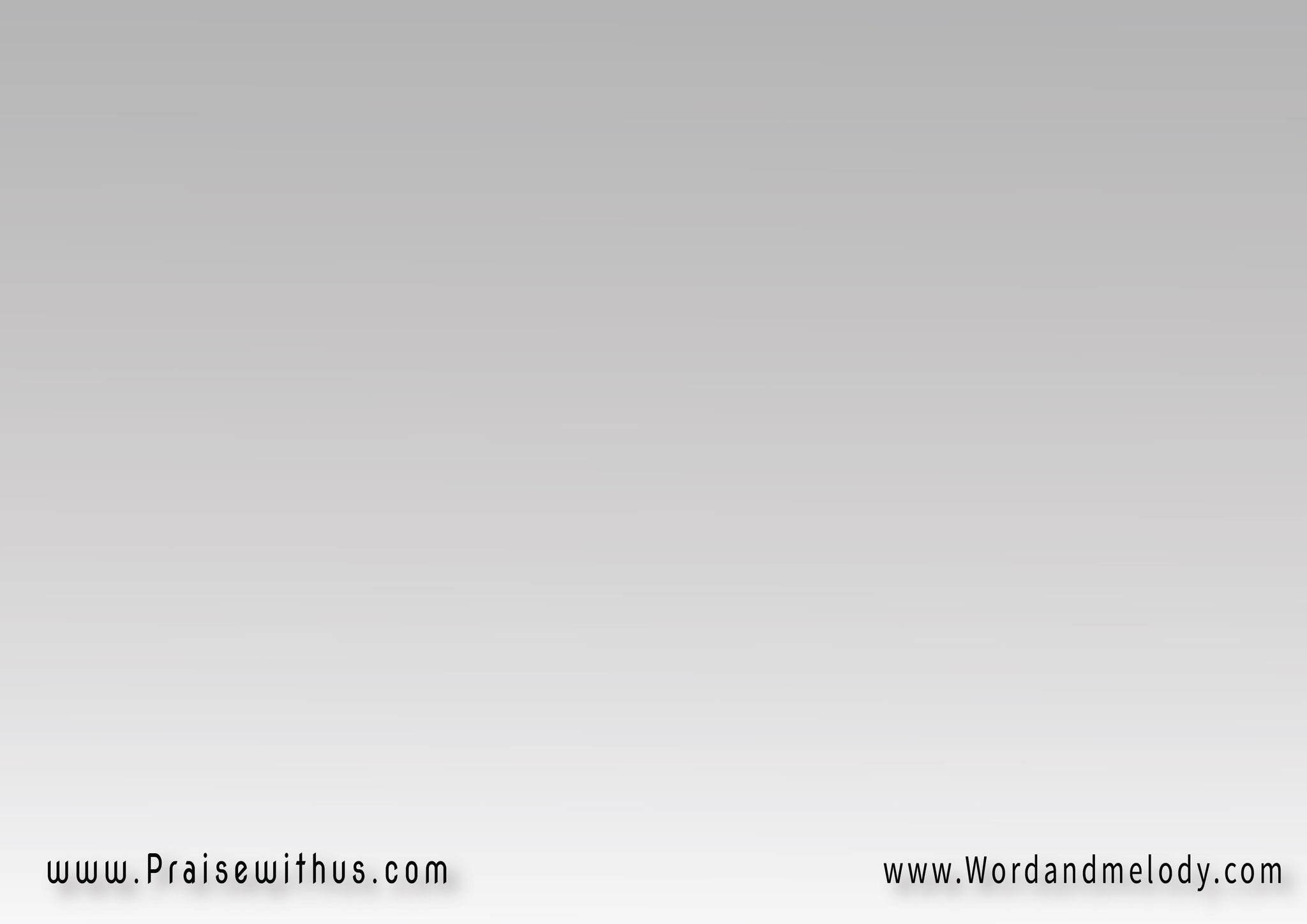 القرار:(يكفيني رَبِّي أبقَـى بقُربكيكفينــي رَبِّـــي إن أنا لِيكيكفيني رَبِّـي أنظُر وَجهَكوفي جُوعِي أنا باشبَع بيك)2
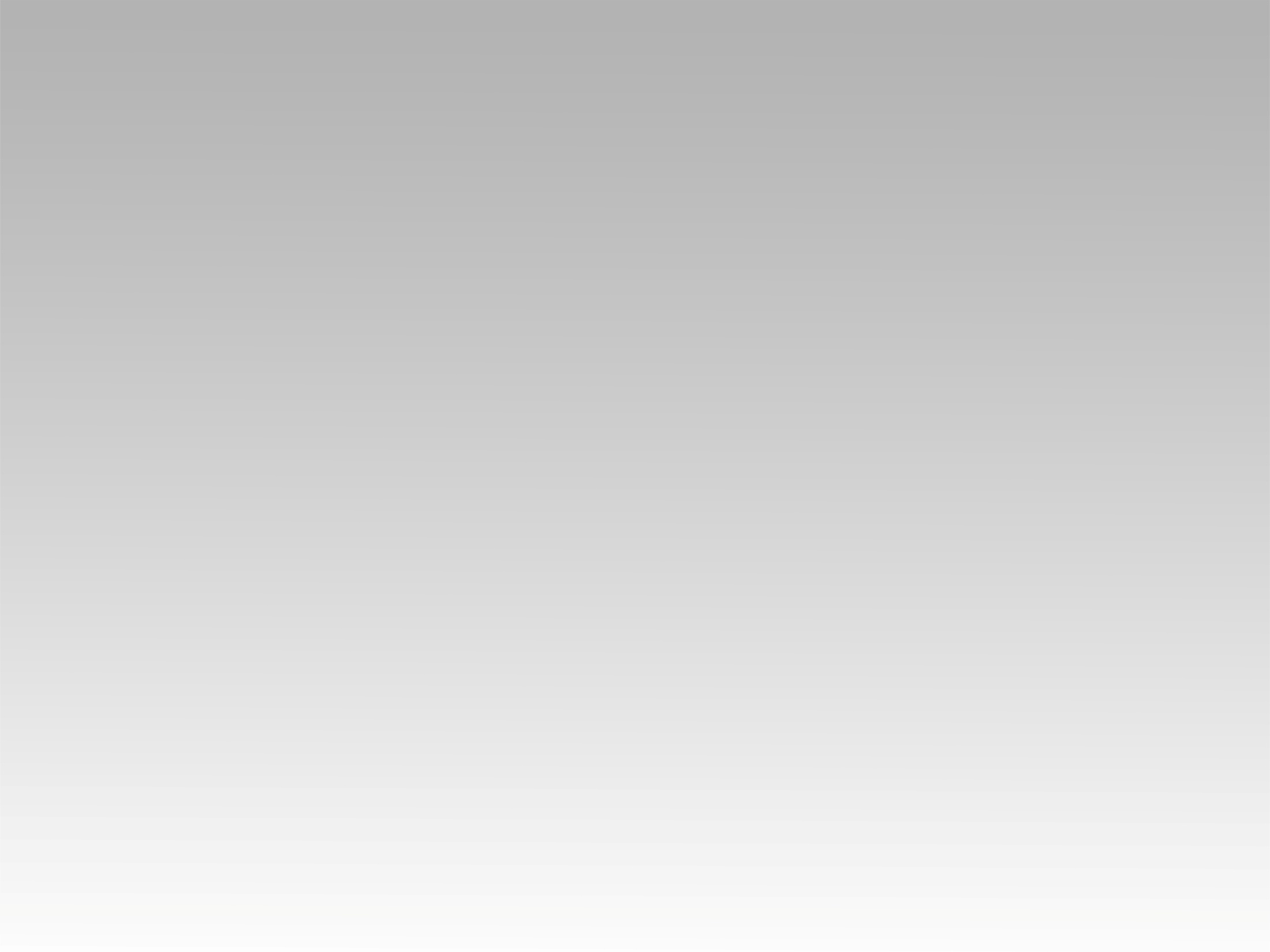 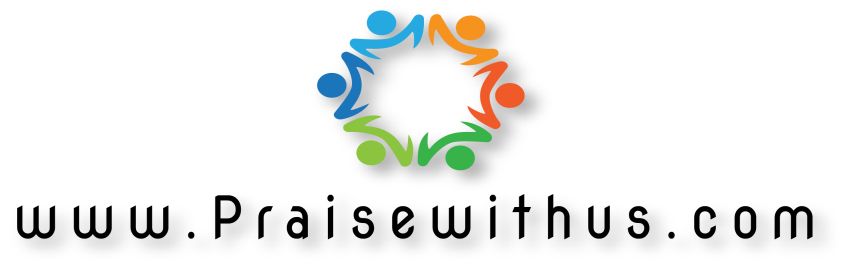